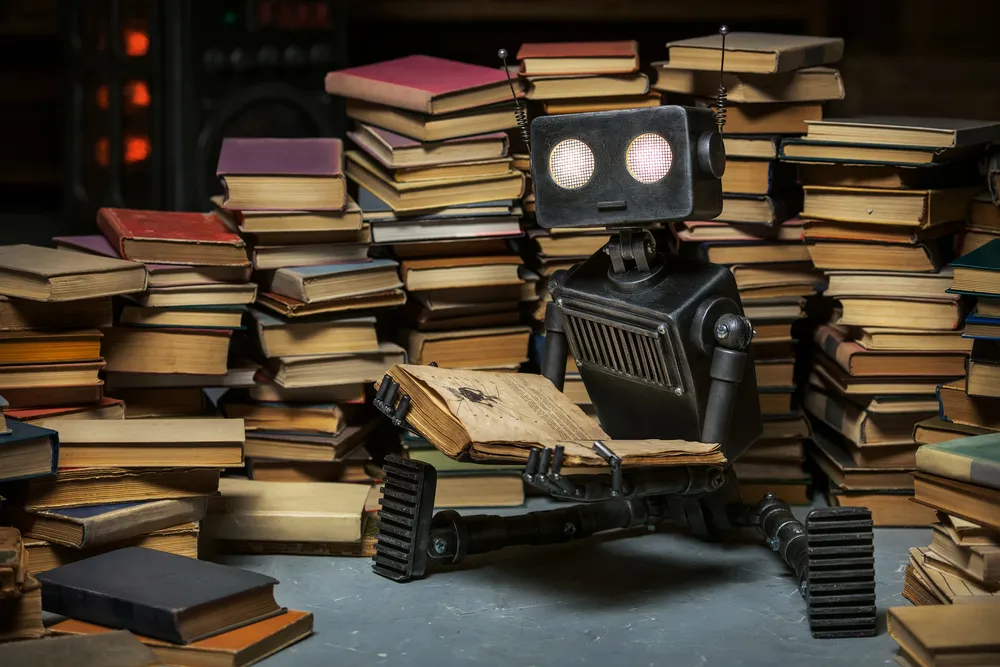 Okoskönyvtár – újabb paradigmaváltás a könyvtármenedzsmentben?
Tószegi Zsuzsanna PhD
c. egyetemi docens
ELTE BTK KITI

Networkshop 2024 
Eger, 2024. április 4.
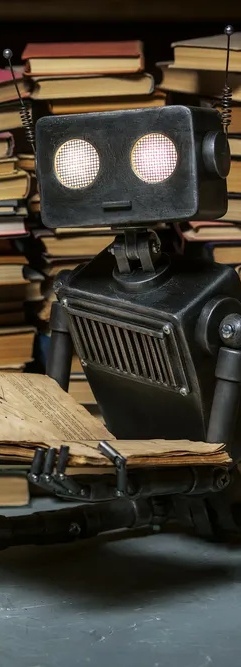 Az okoskönyvtári csúcstechnológia komponensei

A legfontosabb alkotóelemek:
globális internet hálózat, 
vezeték nélküli és mobilkommunikáció, 
számítási felhő, 
Internet of Things – dolgok internete (IoT), 
rádiófrekvenciás technológiák: RFID, NFC, Bluetooth, 
mesterséges intelligencia (MI) és adatbányászat,
korszerű könyvtári gyűjteménykezelő és elektronikus forrásmenedzsment rendszer.

Opcionális összetevők:
blokklánc technológia, 
környezeti intelligencia, 
beltéri helymeghatározás, 
kiterjesztett valóság, 
robotok, drónok stb.
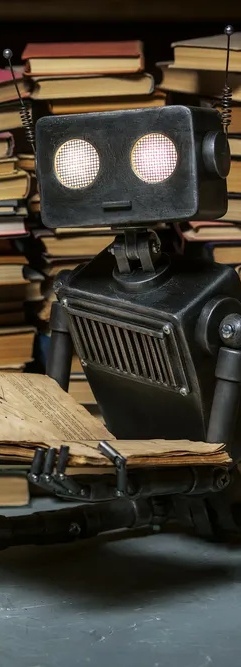 Az okoskönyvtári fejlesztések a könyvtári innováció élvonalában 
A legfontosabb technológiák: 
Internet of Things (IoT), 
mesterséges intelligencia (MI), 
adatbányászat és adatelemzés.
Az okoskönyvtári szolgáltatások: 
automatikus katalogizálás, 
a forrásokhoz való távoli hozzáférés, 
automatikus kölcsönzés és visszavétel,
személyre szóló ajánlások. 
A felsorolt innovációk növelik a könyvtári szolgáltatások dinamizmusát és interaktivitását.
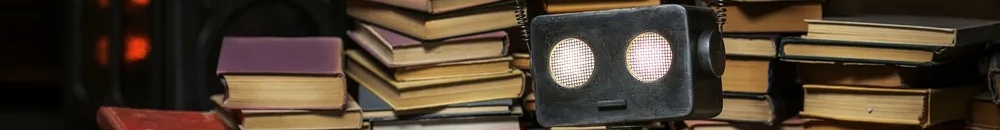 A mesterséges intelligencia (MI) hatása a könyvtári működésre*
A gyűjtemények géppel olvashatóvá tétele és feldolgozása az MI segítségével
Mesterséges intelligencia a metaadatok bővítéséhez vagy létrehozásához
Discovery és információkeresés, szakirodalmi áttekintés
A kutatók és a kutatói közösségek támogatása
Mesterséges intelligencia által generált szövegek és képek felhasználása a tájékoztatásban
Könyvtári vagy intézményi chatbot létrehozása és működtetése
Robotok használata a felhasználók tájékoztatására
Intelligens terek kialakítása a könyvtárépületben
Robotok használata a polcok rendbetétele és az állományellenőrzés során
MI alkalmazása a backend rendszerekben, pl. a robotizált folyamatautomatizálás terén
Az MI-eszközök könyvtárhasználói/hallgatói használatának támogatása
A felhasználók MI-ismeretének bővítése (beleértve az adat- és algoritmikus ismereteket) 
A felhasználói viselkedés elemzése és előrejelzése

* Developing a Library Strategic Response to Artificial Intelligence. IFLA, 2023. https://doi.org/10.15131/shef.data.24631293.v1
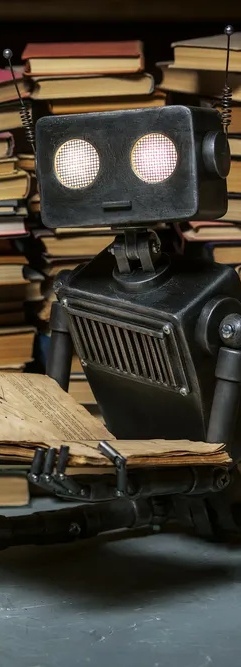 Az okoskönyvtári piac*
2023 és 2030 között az okoskönyvtári piac összetett éves növekedési üteme várhatóan 18,2%.
A legfontosabb szereplők: 
Kingdisc, Shenzhen Yuanwanggu Information Technology, Million Tech Development, E-Business Solutions, Axiell, Charoen Aksorn (CAS), Shenzhen Hopeland Technologies, Zixsoft, Shenzhen Mijin Technology, ZKDC, Fujian Xinjinma Information Technology, Dadao Zhidian (Chengdu) Technology
A legintenzívebb fejlesztések az alábbi területeken várhatók:
MI által vezérelt chatbotok,
virtuális és kiterjesztett valóság (VR és AR),
big data elemzések,
még inkább testreszabott szolgáltatások a könyvtárhasználók számára,
szorosabb együttműködés a könyvtárak és az oktatási intézmények között,
a könyvtárak integrálódása az okosvárosok ökoszisztémájába.
 * Smart Library Market 2023 to 2030 Insights and Opportunities. Infinity Business Insights
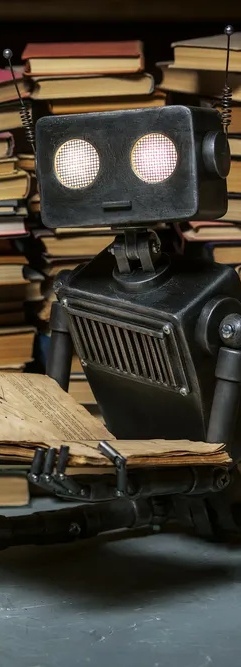 Mindenütt jelenvaló (ubiquitous) internet
Feltétele: vezetékes és vezeték nélküli hálózatok létesítése.
A leggyakoribb vezeték nélküli hálózatok:
Wi-Fi – ma a leginkább elterjedt, főleg beltéren használatos, 
Bluetooth  – kis hatótávolságot hidal át, 
Bluetooth Low Energy (BLE) protokoll – például a szenzorok esetében alkalmazzák,
Near Field Communication (NFC) – szintén rádiófrekvenciás technológia, kétirányú adatcserére alkalmas,
ZigBee – nyílt, globális, szabványos kommunikációs technológia (Machine to Machine – M2M).
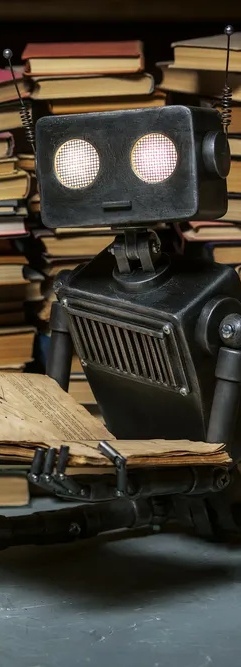 Felhő-, perem- és ködalapú számítástechnika
A felhőalapú megoldások előnyei: folyamatos rendelkezésre állás, megbízhatóság és skálázhatóság.
A számítási felhő negatív tulajdonságai: késleltetés, kapcsolati bizonytalanság.
A felhőszolgáltatás modelljei: infrastruktúra, platform-, illetve szoftverszolgáltatás.
Peremhálózat (edge networking): az adatgyűjtést és a számításokat nem távoli adatközpontokban, például felhőalapú szervereken, hanem a hálózat „peremén”, vagyis az adatforrások közelében, többnyire magukon az eszközökön, érzékelőkön végzik. Előnye: valós idejű adatfeldolgozás – azonnali, késleltetés nélküli reagálás.
A ködalapú rendszer (fog networking) szintén az adatgazdánál működik, és alacsony késleltetésű, kiváló minőségű szolgáltatást biztosít. Az internetre közvetlenül nem kapcsolódó objektumok elleni támadási kísérleteket azonnal észleli és gyorsan elhárítja.
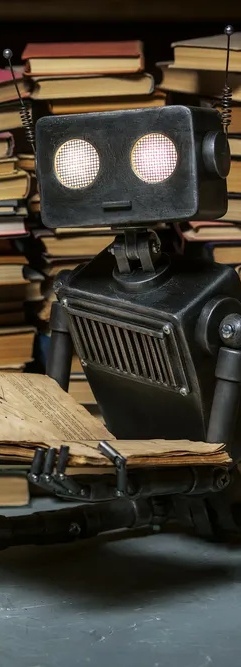 lnternet of Things – IoT 

Az IoT web-képes intelligens eszközökből áll, melyek tulajdonságai:
egyedi azonosítójuk és IP-címük van,
hálózati kapcsolattal rendelkeznek,
processzorokat, érzékelőket, beágyazott szoftvert tartalmaznak,
képesek meghatározott fizikai adatok összegyűjtésére, az internetre való továbbítására, illetve az adatokra való reagálásra.
Az IoT rétegei
érzékelő- vagy eszközréteg: szenzorok, működtetők (aktuátorok), mikrovezérlők, mikroprocesszorok, összeköttetések, átjárók stb.;
adat- és számítástechnikai réteg: az összegyűjtött, feldolgozott, továbbított, tárolt, elemzett, felhasznált adatok, illetve az adatfeldolgozó elemek; 
hálózati és protokollréteg: adatátviteli technológiák és kommunikációs protokollok;
alkalmazási / felhasználói réteg: szoftverek, döntéshozatali algoritmusok és felhasználói felületek;
biztonsági réteg: a sebezhetőségi kockázatok, támadások, jogosulatlan hozzáférés, hamisítás stb. ellen védő megoldások.
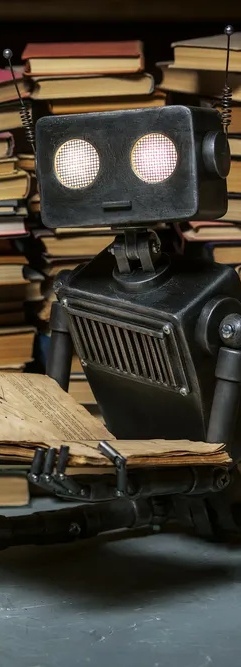 RFID technológia a könyvtárakban
 
A könyvtári RFID rendszerek célja:
a hozzáférési jogok (be- és kiléptetés, kölcsönzési jogosultság stb.) automatikus kezelése,
az állománymenedzselésre (kölcsönzésre, visszavételre, visszaosztásra, leltározásra stb.) fordított munkaidő jelentős csökkentése,
a vagyon védelme, 
folyamatos, 7/24 nyitvatartás biztosítása,
a működési és munkaerőköltségek redukálása. 

Magyarországon is egyre több könyvtárban használják a dokumentumok azonosítására, a könyvtárhasználók be- és kiléptetésére, a kölcsönzési tranzakciók nyilvántartására, a lopási kísérletek detektálására stb.
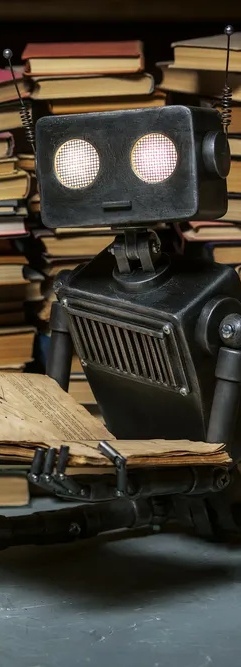 Az épületen belüli navigáció eszközei
 
A Real Time Location System (RTLS) típusú rendszerek 
Meghatározott helyeken képesek követni akár tárgyak, akár emberek mozgását. A fizikai réteg vagy rádiófrekvenciát, vagy infravörös fényt, vagy ultrahangot használ. A címkék és rögzített referenciapontok lehetnek adók, vevők vagy mindkettő. 
Felügyelet nélküli, 7/24 okoskönyvtárak: 
Jó megoldás a beltéri helymeghatározáshoz szükséges RTLS vezeték nélküli technológia alkalmazása.
A Bajor Állami Könyvtár (Bayerische Staatsbibliothek – BSB) bonyolult belső szerkezetű, hatalmas műemlék épületben működik. 
„BSB Navigator”: 2017-ben 250 iBeacon-jeladót szereltek föl, a könyvtárhasználók tájékozódását okostelefonos alkalmazás segíti.
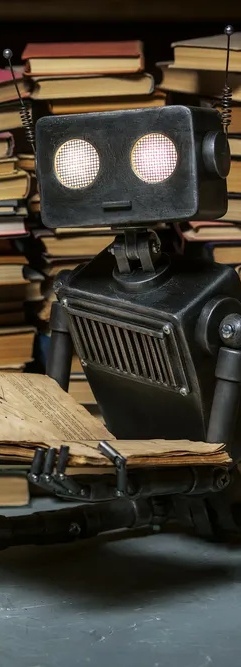 Blokklánc-technológia a könyvtárban?
Alapvetések: 
A blokklánc előnyei pl.: nem történhet adattörlés, adatlopás, szerzői jogsértés.
A blokkláncra épülő adatbázisokban egyetlen digitális anyag sem másolható a jogtulajdonos beleegyezése nélkül.
Lehetséges könyvtári alkalmazások:  
Az e-könyvek és más digitális források szerzői jogi védelme. A kiadókkal és/vagy a szerzőkkel közvetlenül lehet szerződni a művek felhasználási feltételeiről. 
A kutatóintézeti könyvtárak egy privát blokkláncon keresztül megoszthatják az ún. szürke irodalmat, pl. a munkaközi jelentéseket, a folyamatban lévő kutatások anyagát. 
A blokklánc alkalmazható továbbá olyan dokumentumok archiválására és használatának nyomon követésére, ahol a származás, az integritás és az érvényesség kulcsfontosságú, ezért kötelező a proveniencia és a hitelesség nyomon követése.
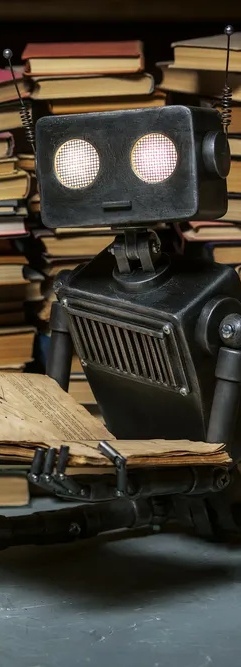 2024 vezető könyvtári trendjei*
A könyvtár régóta az inspiráció, az alkotás és a képzelet helyszíne. 
2024 a nagy átalakulások éve lesz – az öt vezető trend:
1. Adat- és információs műveltségi programok: küzdelem az álhírek ellen  szemináriumok, workshopok  téma: médiaismeret, információs műveltség, álhírek. A könyvtárak a dezinformáció elleni küzdelem szakértői központjaivá válnak.
2. Mesterséges intelligencia és automatizálás: forradalmasítja a könyvtári szolgáltatásokat és megkönnyítheti a könyvtárosok mindennapi munkáját. 
3. Fenntarthatóság: klímatudatos döntések  energiahatékony épületek, környezetbarát beszállítók, a széndioxid-felhasználás drasztikus csökkentése.
4. Elkötelezettség: maximális figyelem a közösségi igényekre, az inkluzivitás erősítésére.
5. Virtuális könyvtár: e-könyvek, e-magazinok, e-folyóiratok és hangoskönyvek sokaságát szerzik be és szolgáltatják.
*James Breakell: Five Trends Shaping the Library Experience in 2024
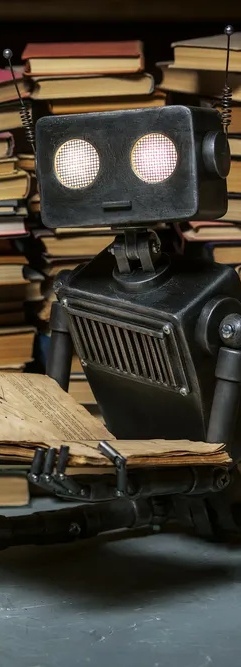 Magyarországon is működő okoskönyvtári megoldások

RFID: sok könyvtárban alkalmazzák  lopásgátlás, leltározás, önkölcsönző készülékek stb.

Mobil applikációk: saját fejlesztésű alkalmazás  pl. ELTE Egyetemi Könyvtár, az integrált rendszer része  pl. Qulto, Liberty stb. 
Funkciók: beléptetés, 

7/24 nyitvatartás: pl. SOTE 

Automatizált rekordátvétel és feldolgozás: okostelefonnal is, pl. Liberty

Folyóiratok RSS alapú „érkeztetése” és analitikus feldolgozása: pl. Liberty 

Testreszabott tájékoztatás: pl. a friss folyóiratszámok tartalmáról
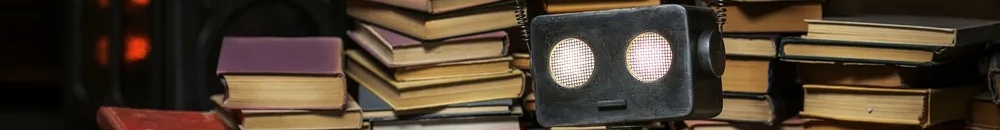 A digitális korban a könyvtárak, technológiai cégek és oktatási intézmények közötti együttműködés olyan innovatív szolgáltatások kifejlesztéséhez vezet, amelyek újraértelmezik a könyvtárak szerepét.

Forrás: Smart Library Market 2023 to 2030 Insights and Opportunities
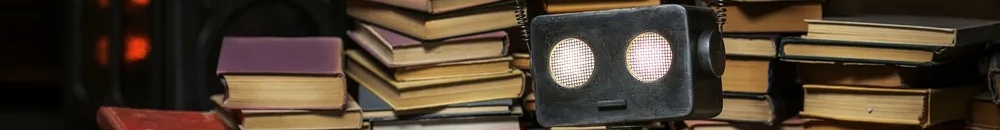 Felhasznált források

Vishal Chandra: How AI systems see data. https://blog.gluelabs.com/how-ai-reads-words-289f61c84c1b

Tószegi Zsuzsanna: Ranganathan negyedik törvénye és az okoskönyvtárak. = Tudományos és Műszaki Tájékoztatás, 70. évf. 4. sz. 2023. https://doi.org/10.3311/tmt.13286

Developing a Library Strategic Response to Artificial Intelligence. IFLA, 2023. https://doi.org/10.15131/shef.data.24631293.v1

Smart Library Market 2023 to 2030 Insights and Opportunities. Infinity Business Insights press release, 2023. https://www.openpr.com/news/3219091/smart-library-market-2023-to-2030-insights-and-opportunities-sa

Innovation for Enhanced Smart Library Services. https://www.ifla.org/news/innovation-for-enhanced-smart-library-services/

James Breakell: Five Trends Shaping the Library Experience in 2024. https://d-techinternational.com/2024/01/31/top-5-library-trends-2024/